Муниципальное образование «Поселок Алмазный» Мирнинского района Республики Саха (Якутия)
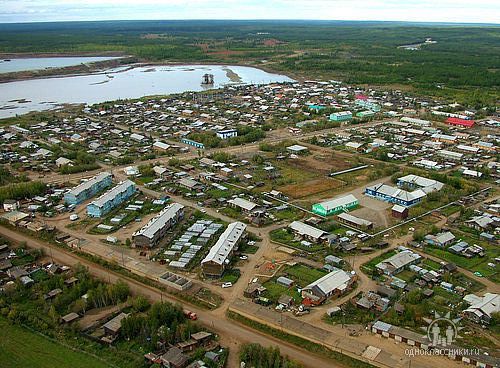 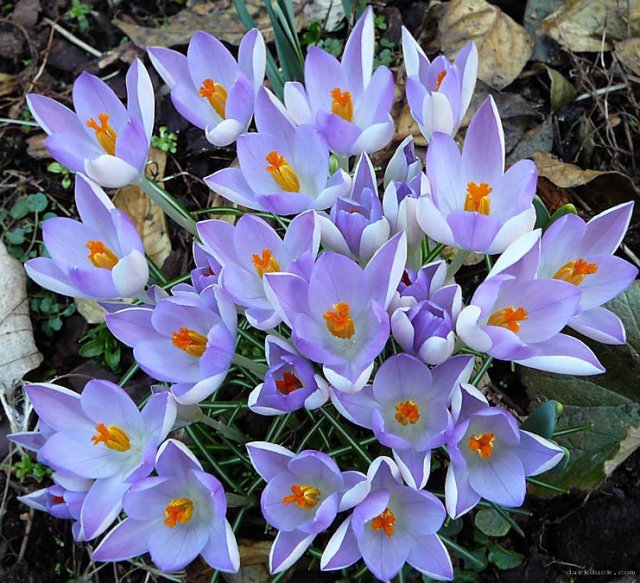 Территория муниципального образования «Поселок Алмазный» включает в себя поселки Алмазный, Новый, Березовый, которая расположена в Восточной части Мирнинского района Республики Саха (Якутия). На севере и западе граничит с территорией муниципального образования «Поселок Светлый», на юге с территорией муниципального образования «Чуонинский наслег», на востоке с Сунтарским районом. Охватывает восточную часть Средне – Сибирского плоскогорья и северо – западную часть Вилюйской низменности. Максимальное возвышение над уровнем моря составляет 420 метров .Территория ,в основном, покрыта лиственничной тайгой. Ель, сосна, береза занимают второстепенное положение. В бассейне реки Ирелях, как и реки Малая Ботуобия, нет лесных массивов, пригодных для заготовки деловой древесины.По состоянию на 01.01.2015 года в поселке проживают 1518 человек. По территории , подчиненной администрации п. Алмазный, проходит автомобильная дорога федерального значения «Вилюй». Большая часть внутрипоселковых дорог асфальтированная.
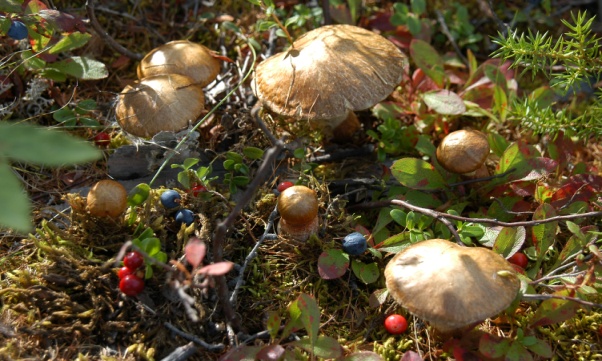 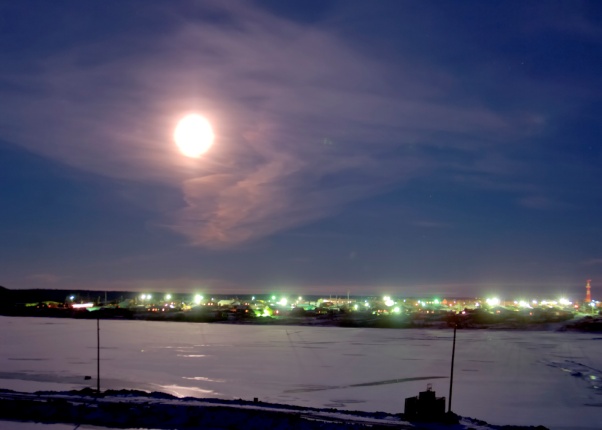 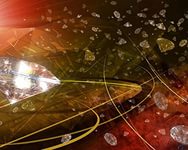 Алмазный – центр месторождения и разработки алмазов
Основан в 1958 году в связи с открытием и разработкой месторождений алмазов. Отнесен к категории рабочих поселков в 1962 году. Выполняет функции горнодобывающего центра, градообразующим предприятием является Прииск «Ирелях» Мирнинского горно –обогатительного комбината АК «АЛРОСА» (ОАО).
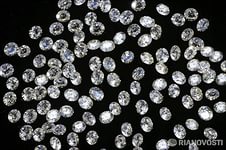 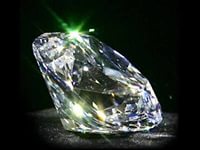 119-ФЗ – Дальневосточный гектарВ связи с вступлением в законную силу нового Федерального Закона 119-ФЗ «Дальневосточный гектар» с 01.10.2016 года ведется активная работа по оформлению земельных участков через активный сайт «надальнийвосток,рф»По состоянию на 31.12.2016 г. в работу поступило 34 заявления о предоставлении земельных участков в безвозмездное пользование по разным видам разрешенного использования.
Производство сельхозпродукции
Жители нашего поселка принимают участие в развитие сельского хозяйства , держат крупный рогатый скот, птицу . Принимают участие в выставке своей продукции на районном уровне. В 2016 году две семьи, ведущие сельское хозяйство, получили субсидию на развитие своей деятельности.
2016 ГОД - ГОД     БЛАГОУСТРОЙСТВА
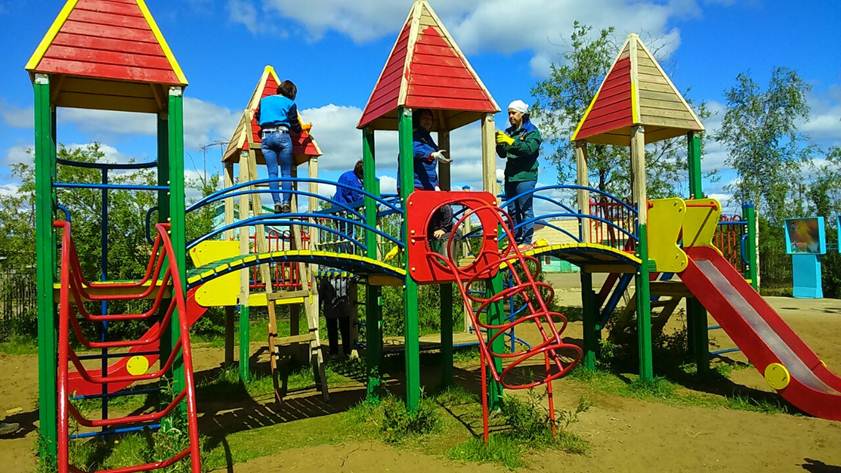 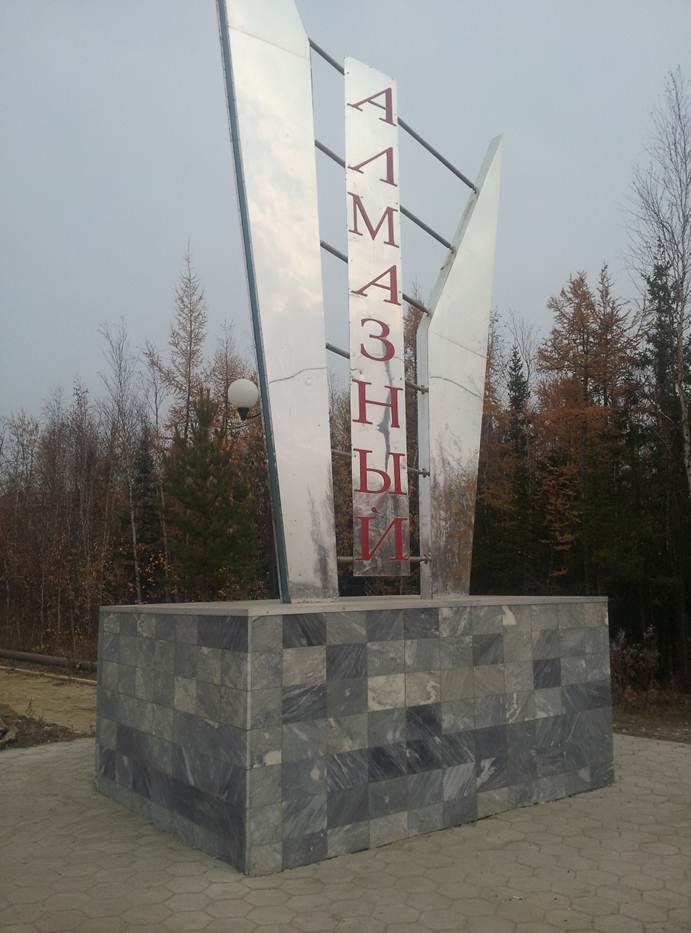 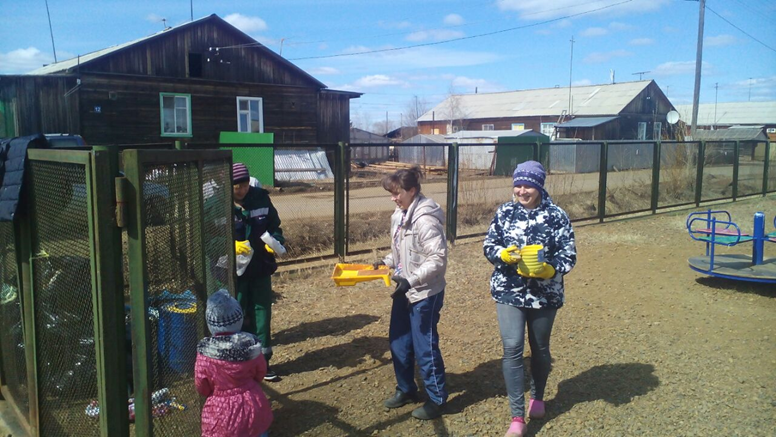 Благоустройство детской площадки
Силами населения п.Алмазный и работниками Драги № 202 Прииска «Ирелях» МГОКа АК «АЛРОСА» (ПАО) детская площадка окрашена, установлена песочница.
Прииск «Ирелях» МГОКа (начальник Тюрин А.М.) завез песок на площадку.
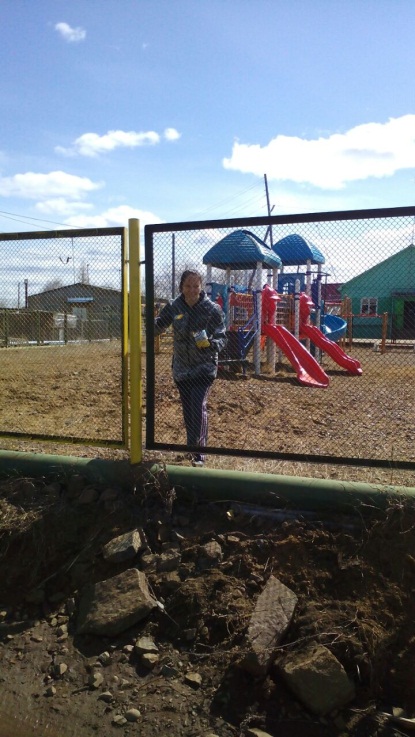 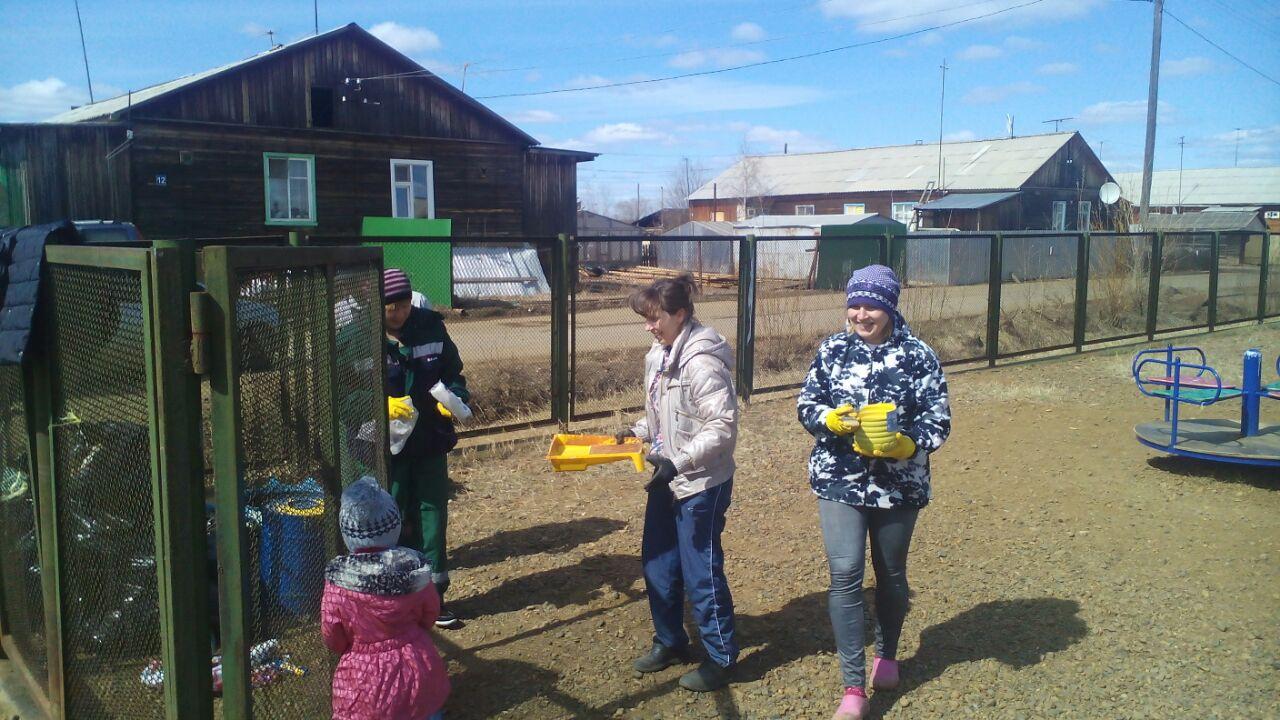 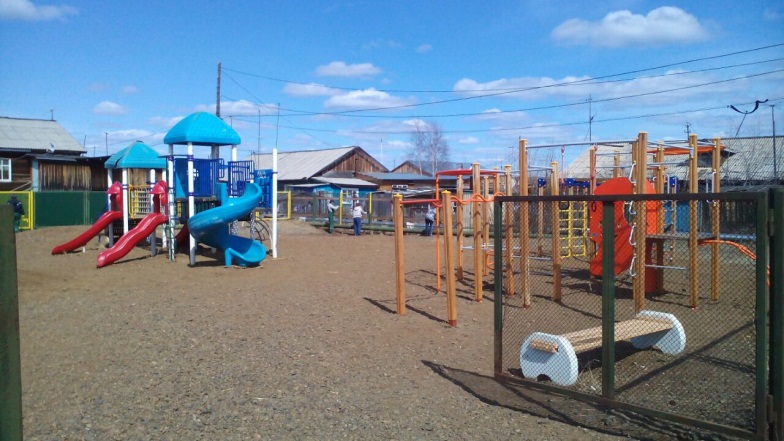 На площадке установлена песочница.
До
После
Еженедельно  проводились субботники  силами  работников  Драги № 202 Прииска  «Ирелях» МГОКа   
(Мастер драги № 202 Шерстобитова Н.)
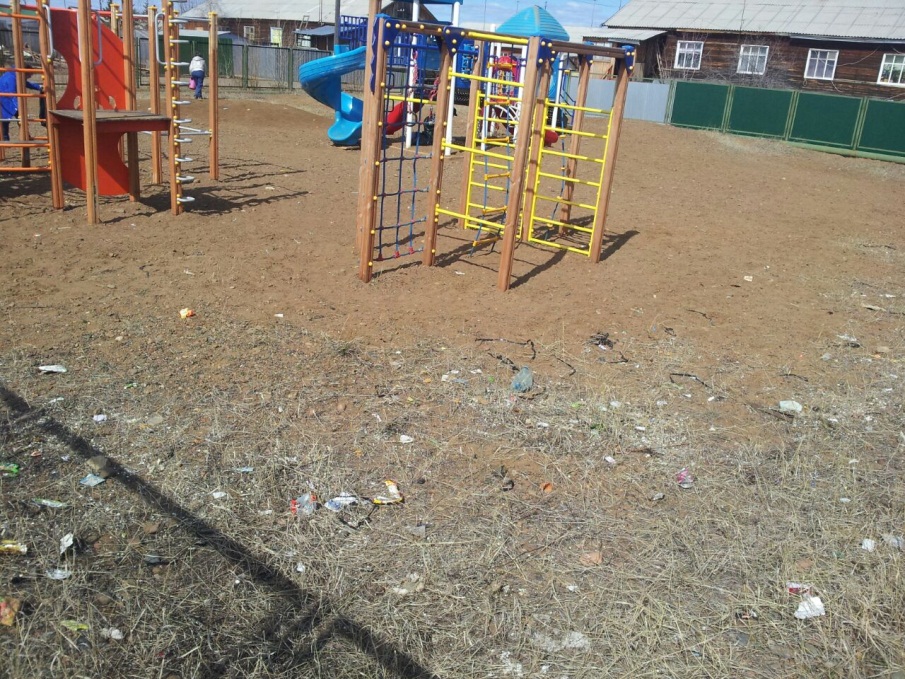 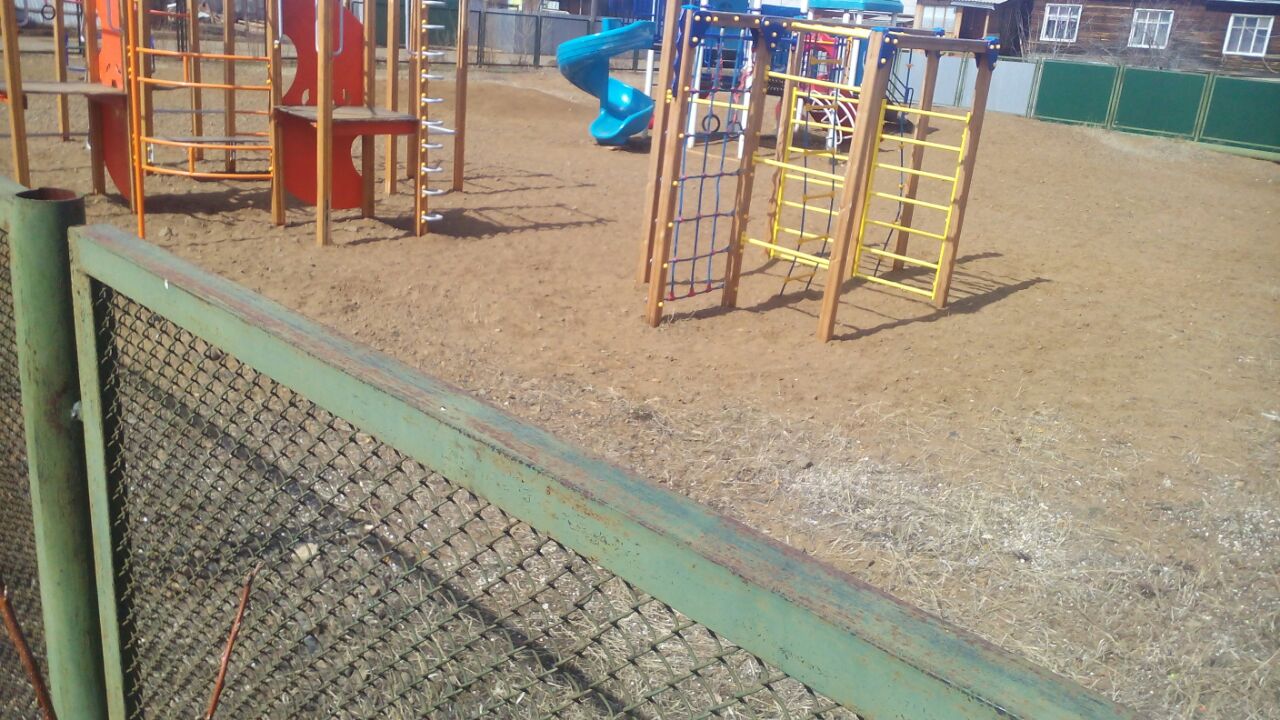 Детская площадка по ул.Речная п.Алмазный
Отремонтирована и окрашена собственными силами смены № 2 Драги № 201 прииска «Ирелях» МГОКа АК «АЛРОСА» (ПАО) и энергетика Драги № 201 Марова Михаила Викторовича. Мастер смены № 2 Челюканова Татьяна Сергеевна.
Благоустройство территории для детской площадки п.Алмазный
Инициатор стройки детской площадки – жительница поселка Перелыгина Ирина Максимовна. Под ее руководством снесен сарай, завезена отсыпка и спланирована территория для детской площадки.Прииск «Ирелях» МГОКа и индивидуальные предприниматели п.Алмазный помогли завезти отсыпку и спланировать техникой площадку.В настоящее время установлены детские элементы. Ограждение площадки будет устанавливаться в 2017 году.
Благоустройство спортивной площадки
Благоустройство проводилось силами женского Совета п.Алмазный, работниками драги № 201 Прииска «Ирелях», ЖЭУ № 6 ООО «МП ЖХ». Прииск «Ирелях» МГОКа завез на площадку новый песок.
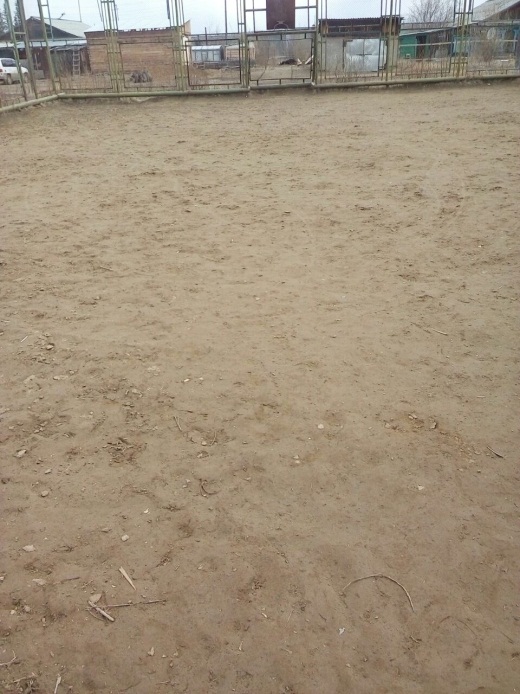 Благоустройство стелы п.Алмазный
Сумма муниципального контракта составила 332 975,12 рублей. 
Срок сдачи объекта – 01.08.2016 г. 
Источник финансирования – бюджет МО «Поселок Алмазный».
Подрядчик – ИП Артенян Н.Р.
Благоустройство дороги в п.Новый
Сумма муниципального контракта составила 481 150 рублей. Срок сдачи объекта – июнь 2016 г. Источник финансирования – бюджет МО «Поселок Алмазный» - 153 150 рублей 
 субсидия Республики Саха (Якутия) – 328 000 рублей) 
Подрядчик – МУП «Чароит».Произведена отсыпка дороги по ул.Набережная, ул.Алмазная в п.Новый, грейдерование.
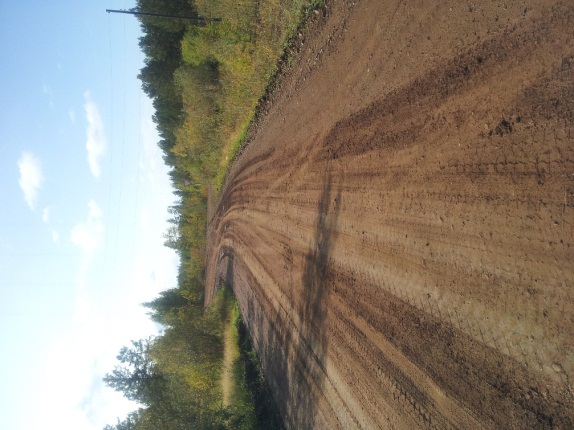 Установка опор уличного освещения в п.Алмазный Сумма муниципального контракта составила 500 000 рублей. Срок сдачи объекта – 01.10.2016 г. Источник финансирования – бюджет Республики Саха (Якутия) – 500 000 рублей.Подрядчик – ООО «Мирнинское отделение ВСЭМ».Установлены новые опоры по улицам Геодезическая, Спортивная, Дражная (всего – 7 шт.). Установлены новые светодиодные светильники уличного освещения (всего – 9 шт.).
ул.Геодезическая (установка опор)
ул.Дражная (установка опор)
ул.Спортивная (установка опор)
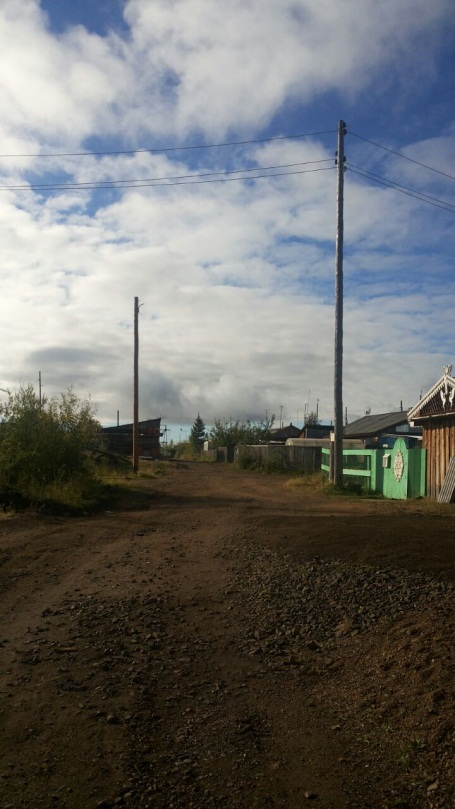 Благоустройство канав п.Алмазный
Сумма муниципального контракта составила 1 100 000 рублей. Срок сдачи объекта – 01.10.2016 г. Источник финансирования – бюджет Республики Саха (Якутия) – 1 000 000 рублей; бюджет МО «Поселок Алмазный» - 100 000 рублей.Подрядчик – ООО «Мирнинское отделение ВСЭМ».Дренажные канавы по ул.Байкалова, Октябрьская углублены, в некоторых местах  прорыты дополнительные  канавы.  Гильзы прочищены от ила и грязи, в некоторых местах положены новые гильзы.
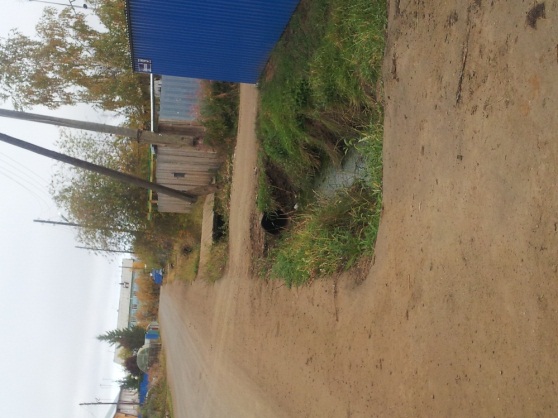 Благоустройство канав ул.Октябрьская
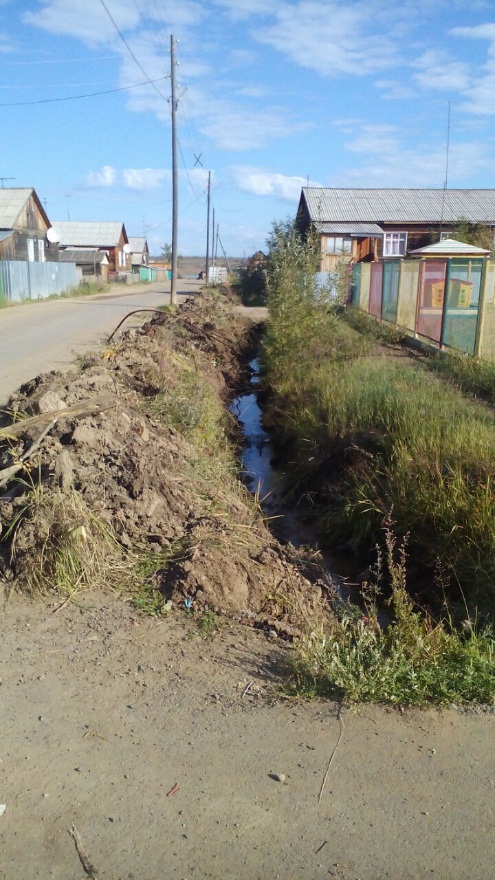 Уборка  несанкционированных  свалок  ТКО п.Алмазный
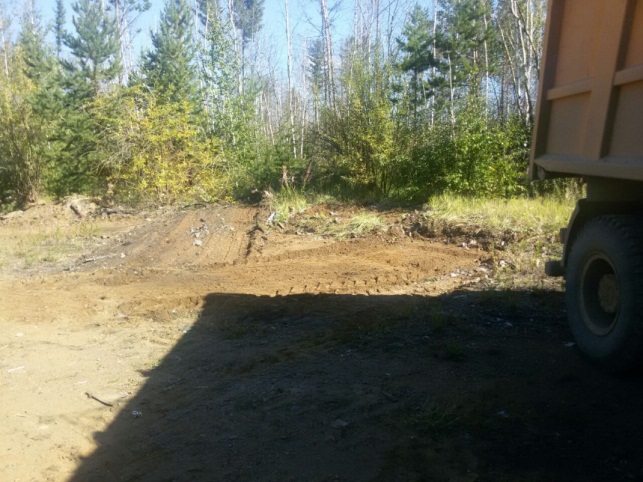 Сумма муниципального контракта составила  400 000 рублей. Срок сдачи объекта – 01.10.2016 г. Источник финансирования – бюджет 
МО «Мирнинский район».Подрядчик – ООО «МП ЖХ».
Участие женского Совета п.Алмазный во Всероссийской экологической акции «Вода России»
Участие женского Совета п.Алмазный в очистке берега р.М.Ботуобия
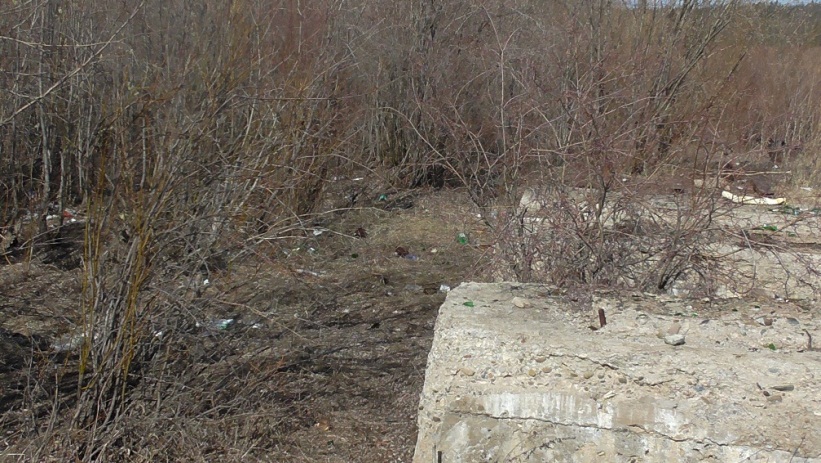 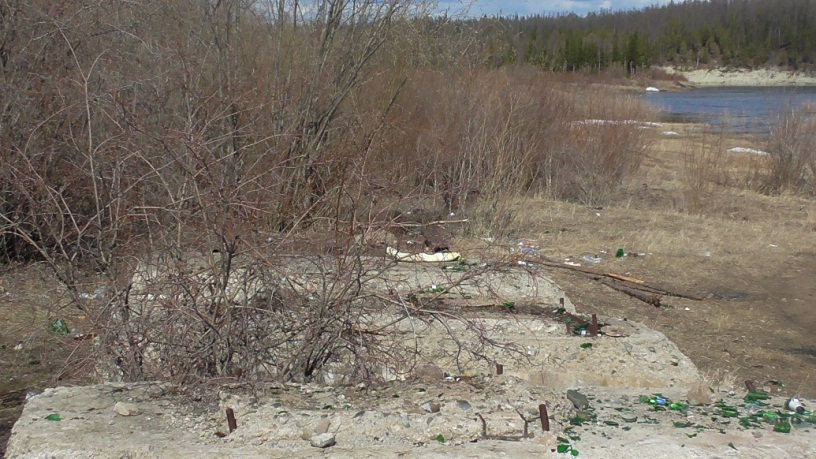 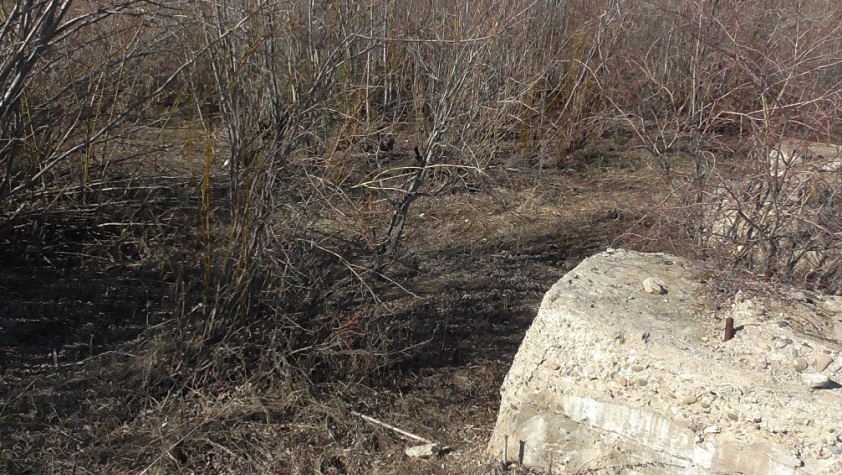 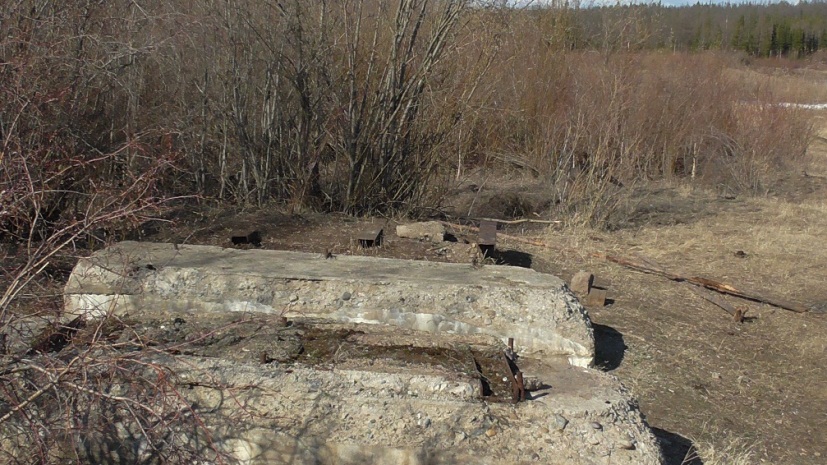 Уборка несанкционированных свалок металлолома 
(кузовов)
В 2016 году с территории МО «Поселок Алмазный» вывезено 40 кузовов автомобилей. 
Сумма контракта составила – 400 000 руб.
Источник финансирования –  бюджет МО «Мирнинский район»
Исполнитель – ИП Артенян Н.Р.
Установка спутников в гильзы дренажных канав
По улицам Речная, Байкалова, Октябрьская в гильзы дренажных канав установлены спутники.
Сумма контракта составила  286 890 руб.
Источник финансирования –  бюджет МО «Мирнинский район»
Исполнитель – ИП Артенян Н.Р.
Ремонт тротуаров
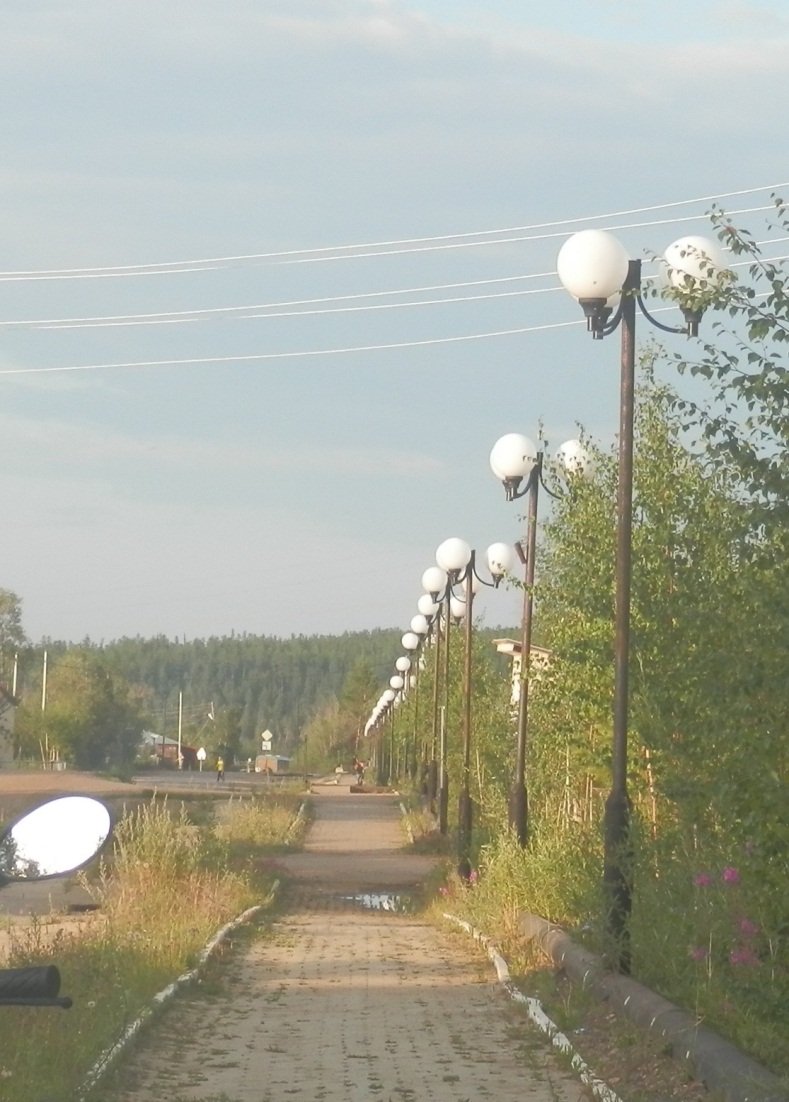 Отремонтированы тротуары по ул.Речная, Октябрьская, Маршака.
Подрядчик – ООО «Высстрой».
Сумма контракта составила 
2 287 281,12 руб.
Источник финансирования – бюджет МО «Мирнинский район»
Спортивно – массовые  мероприятия
Для  привлечения всех слоев населения к спорту, разработана программа «Развитие физической культуры и спорта в МО «Поселок Алмазный» на 2016-2019 г.г.», что дает нам возможность организовывать различные спортивные мероприятия для всех жителей поселка , тем самым призывать наших жителей к здоровому образу жизни.
Ежегодно проводятся такие мероприятия и соревнования по велосипедному спорту, День бега и оздоровительной ходьбы, АРМ-реслингу, волейболу, футболу, вольной борьбе,  веселым и семейным стартам.
 Для проведения командных встреч приглашаются другие поселения, что дает возможность делится опытом.
Наши спортсмены имеют  большие достижения по вольной борьбе и занимают призовые места на районном, республиканском и российском уровнях.
За 2016 год  совместно с КСК АК «АЯЛРОСА» проведено  58  Спортивных мероприятий ,
из них 4 мероприятия На районном уровне.
В 2016 году порадовали нас призовыми местами по  следующим видам спорта:
вольная борьба:
 Морозов Данил и Шпак Никита – призеры всероссийских соревнований, 
Чумаков Кирилл,  Кузнецовы  Александр и Геннадий - Призеры районных соревнований.
 С  01.09.2016 г. Кузнецов Александр направлен на обучение в Школу олимпийского резерва г. Вилюйск.
дзюдо:
Соколовская Елена  -  чемпион Республики Саха (Якутия), чемпион Дальневосточного федерального округа г. Владивосток, серебренный призер международного турнира «Славутич», призер открытого турнира Хабаровского края, посвященного 55-летию «Якутскэнерго», участник  международного турнира  «Дети Азии».
Спортивно – массовые мероприятия
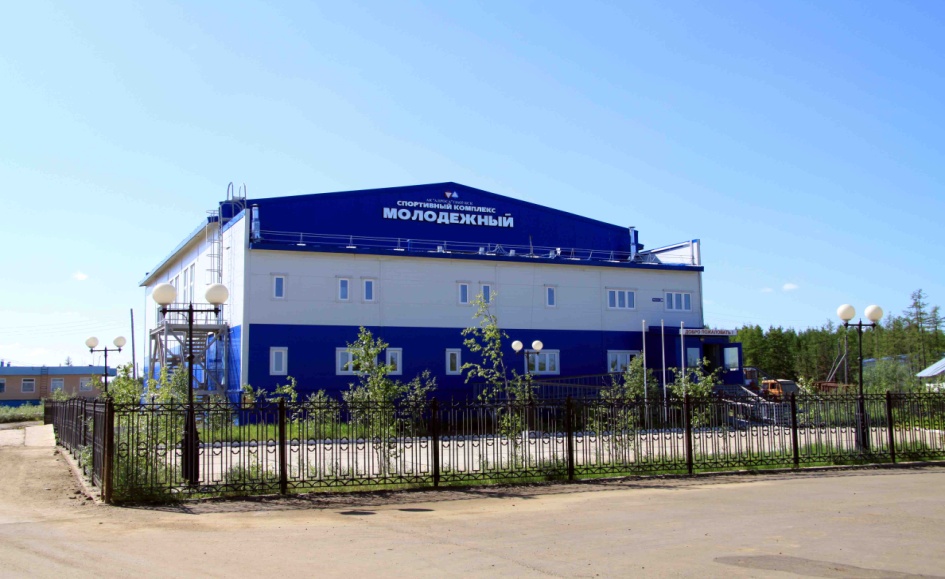 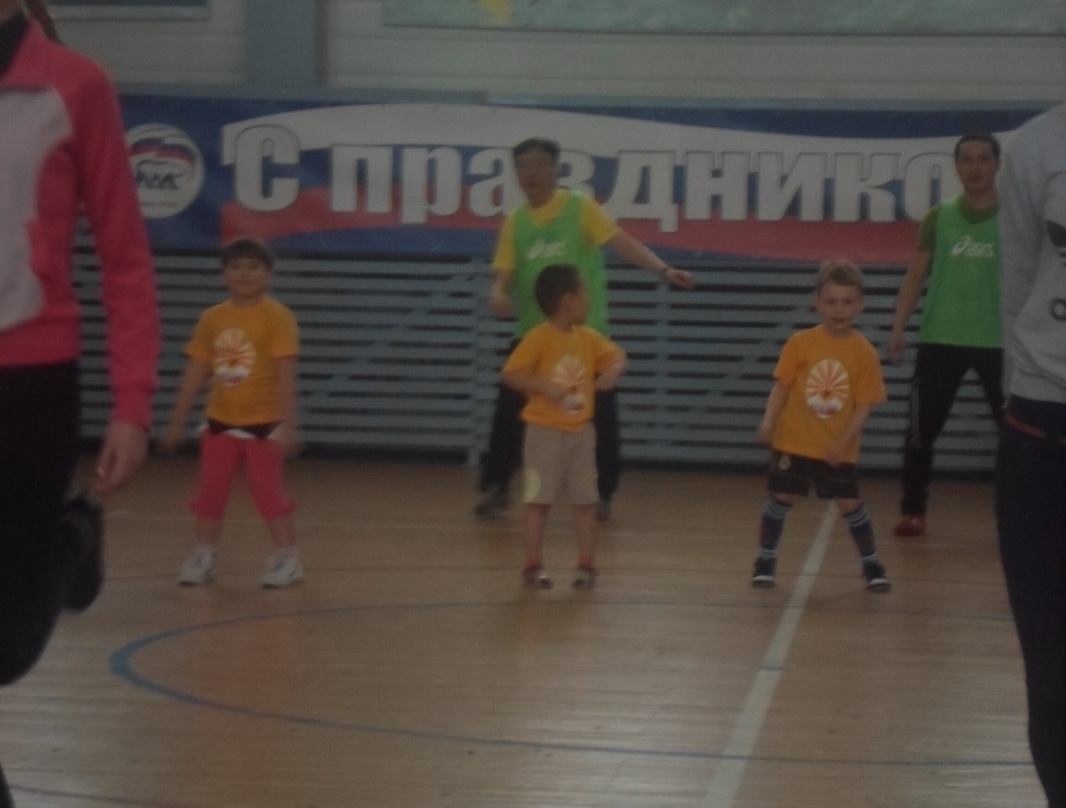 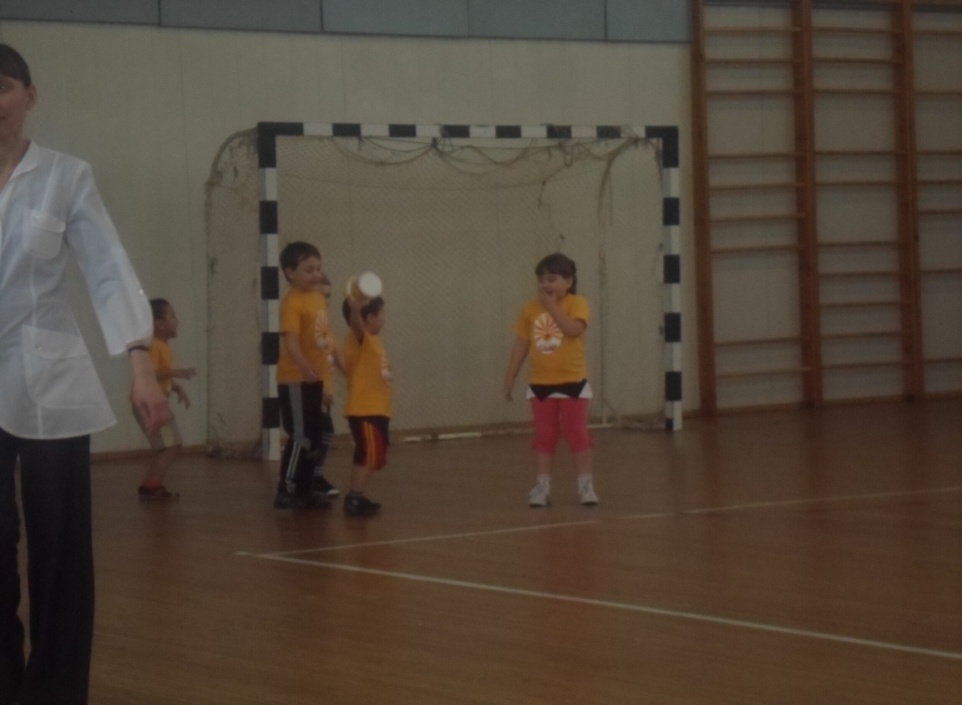 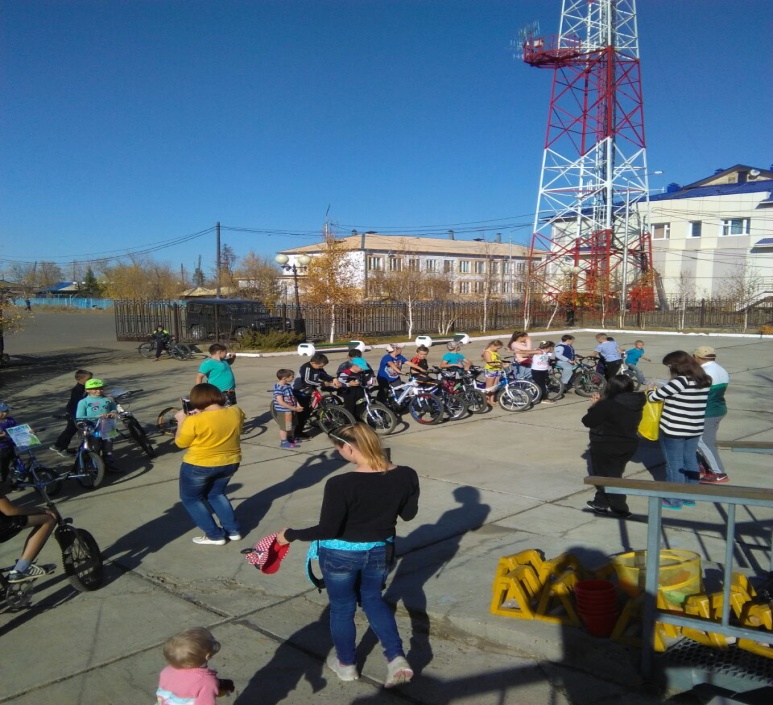 День велосипедного спорта
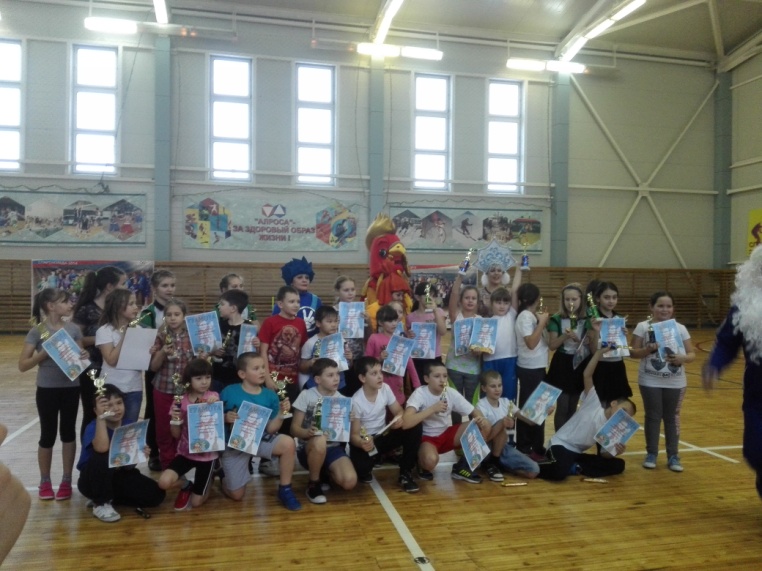 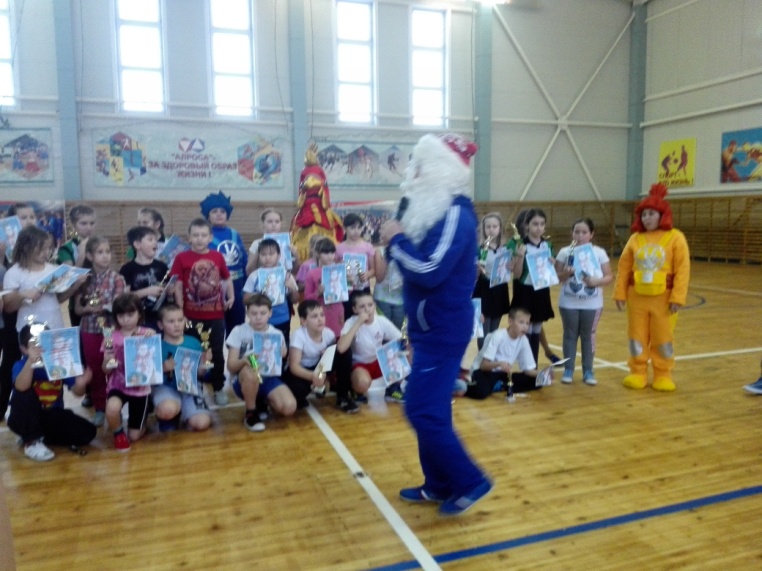 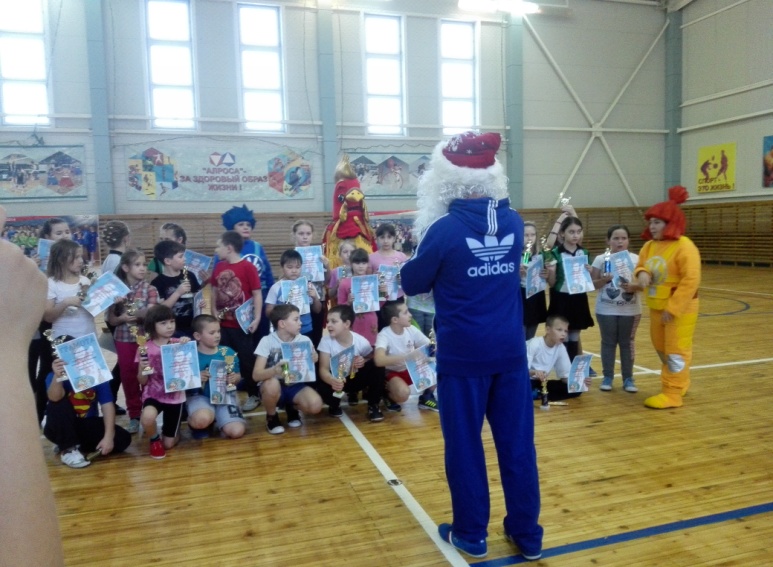 Веселые старты деда Мороза
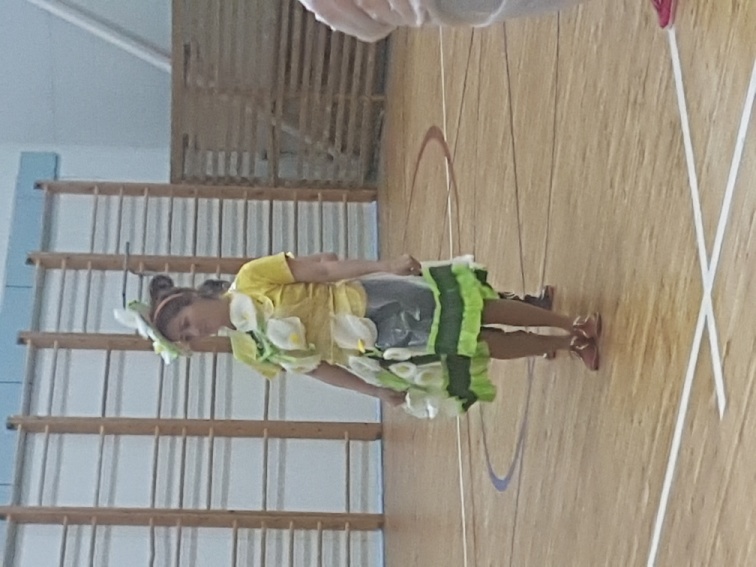 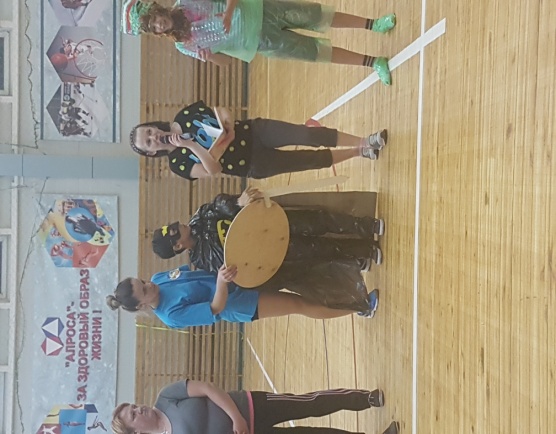 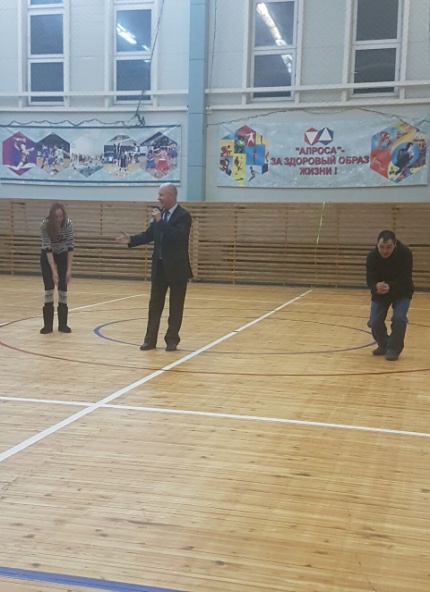 Спортивно – развлекательная программа, посвященная Дню Российской Матери
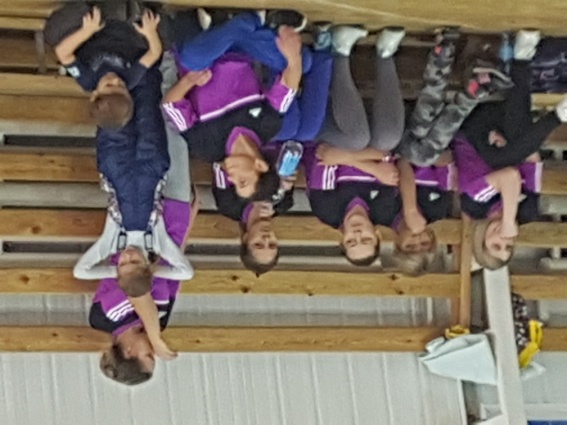 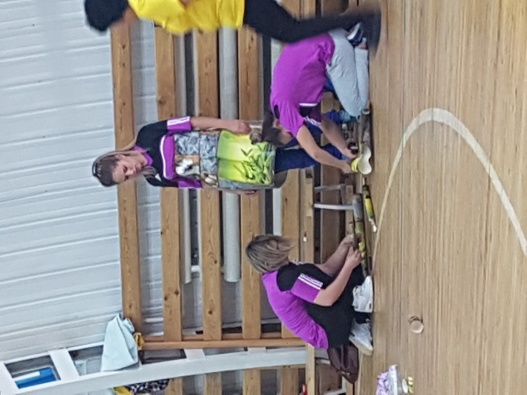 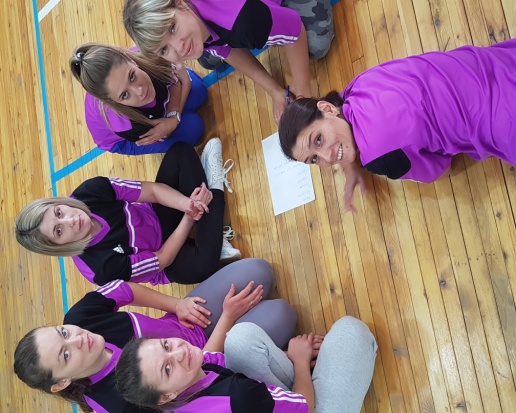 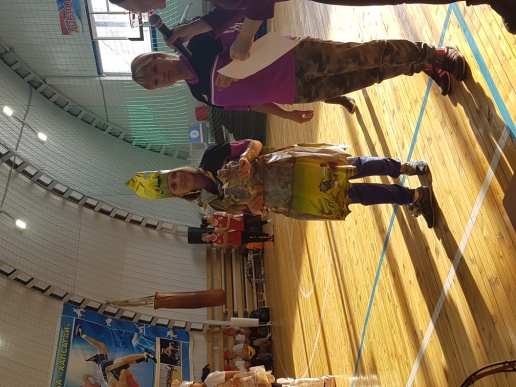 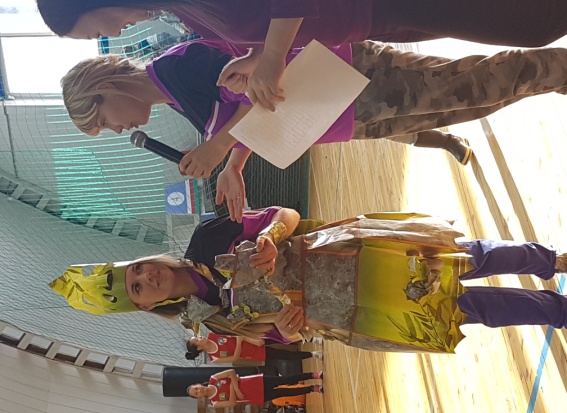 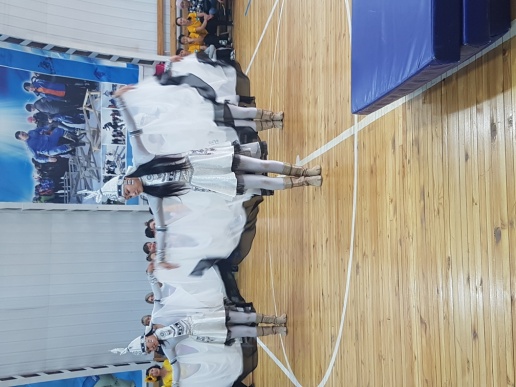 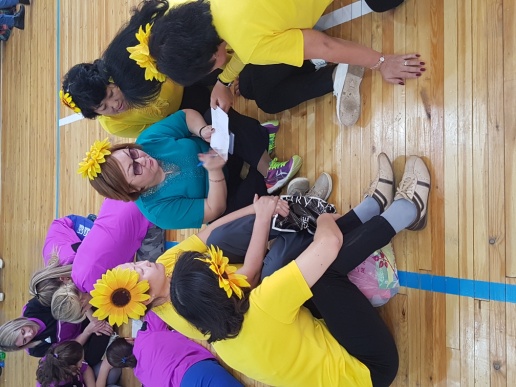 Участие нашей команды  п. Алмазный в интелектуально – спортивной игре в с. Арылах
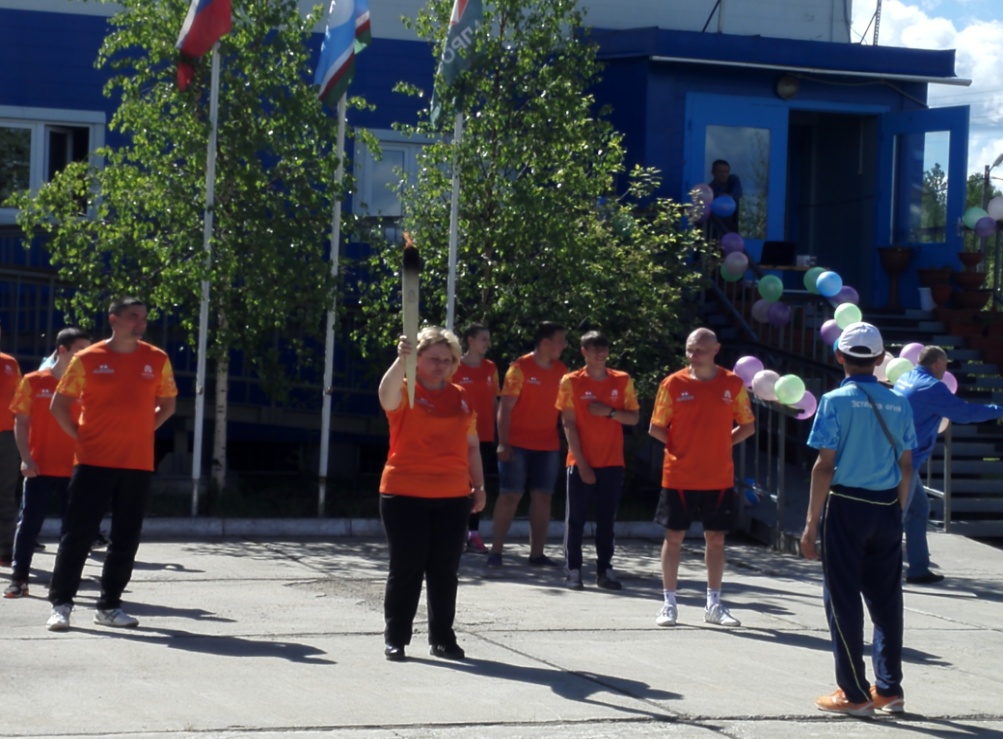 17 июня 2016 года нашими спортсменами был пронесен огонь игр «Дети Азии» через поселок
Все культурные мероприятия проводятся в нашем ДК «Алмазный», для работы разработана Программа «Развитие культуры в МО «Поселок Алмазный» на 2012-2017 годы». Все мероприятия финансируются и проводятся, согласно утвержденному годовому Плану.
Мероприятия проводятся в разных направлениях  с привлечением населения разных возрастов.
Проводятся такие мероприятия как: Новогодние праздники, различные конкурсные программы для мам и пап, бабушек и дедушек. Нашим поселением, единственным в Мирнинском районе , проводится торжественная регистрация новорожденных детей, для участия в ней приглашаются руководители организаций, в которых работают новоиспеченные родители.
Организация культурно – досуговой работы
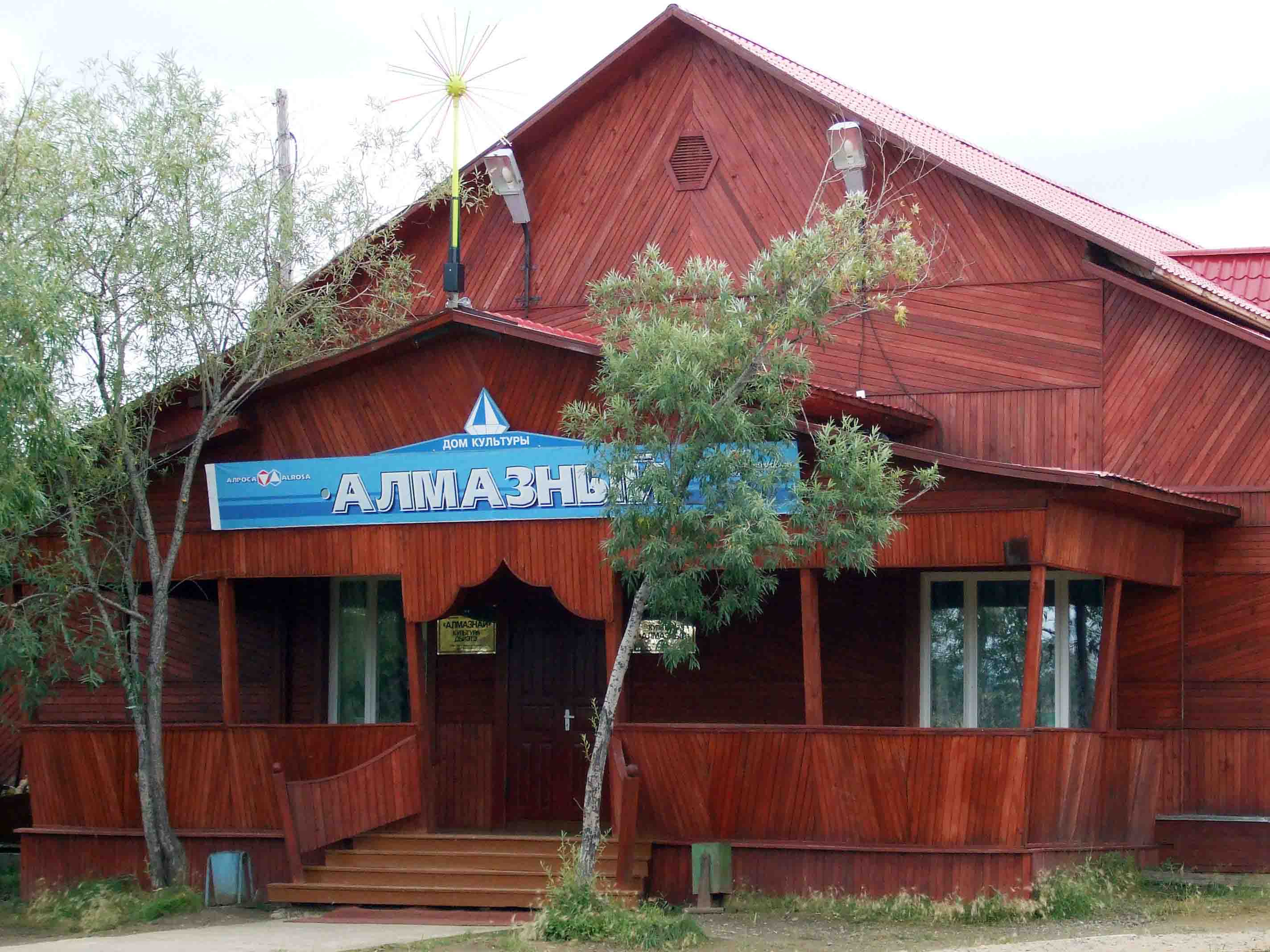 Вокальный коллектив «Задоринка»
Детская танцевальная группа «Карамельки»
Детская регистрация новорожденных
Уже стало традицией в нашем поселении проводить дважды в году Торжественную регистрацию новорожденных детей.Для участия и поздравления приглашаются бабушки и дедушки, руководители организаций, где работают «новоиспеченные» родители.Детская регистрация проводится дважды в год и приурочена к таким праздничным датам как 1 июня – День защиты детей и 25 ноября – День Российской Матери. С таким радостным событием поздравлено 24 семьи и вручены небольшие подарки как администрацией так и приглашенными гостями.В этом году к поздравлениям присоединился Глава МО «Город Мирный» Басыров А.В. и поздравил памятными юбилейными медалями семьи, чьи дети родились в 2015 году – юбилейном году г. Мирный.
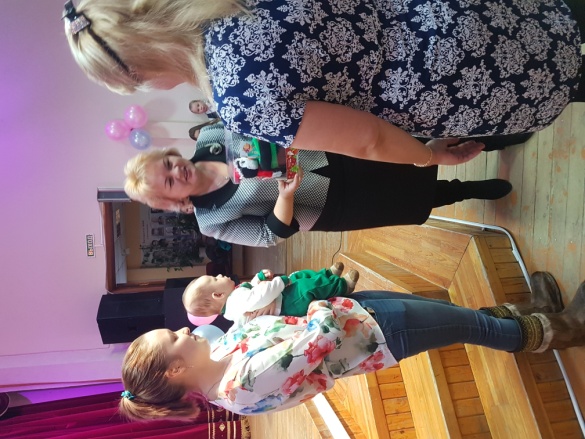 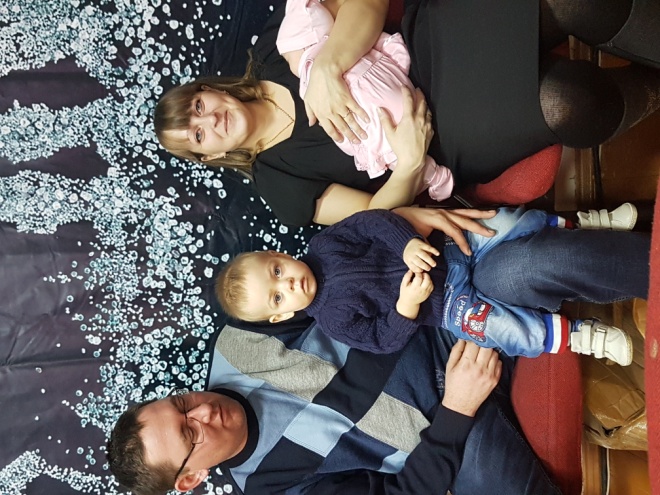 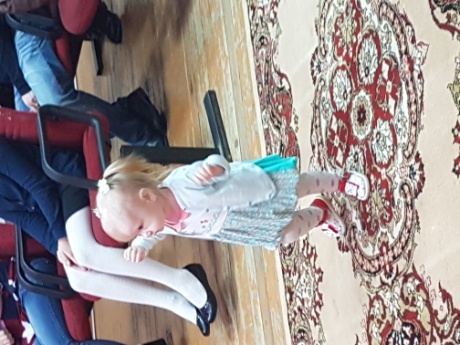 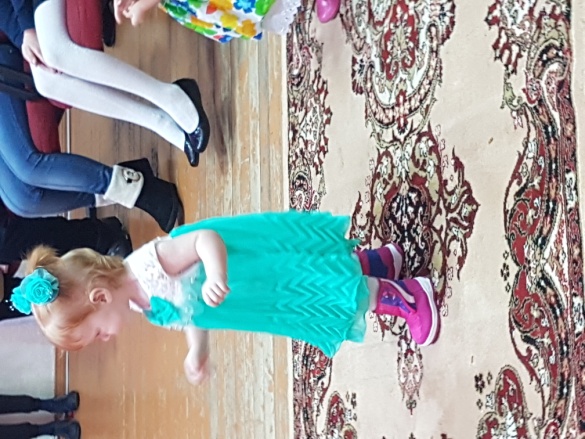 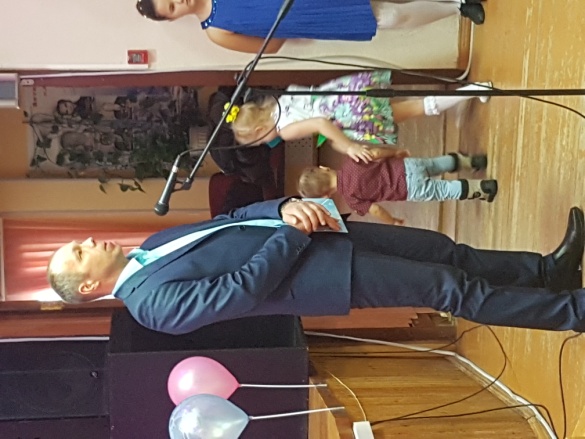 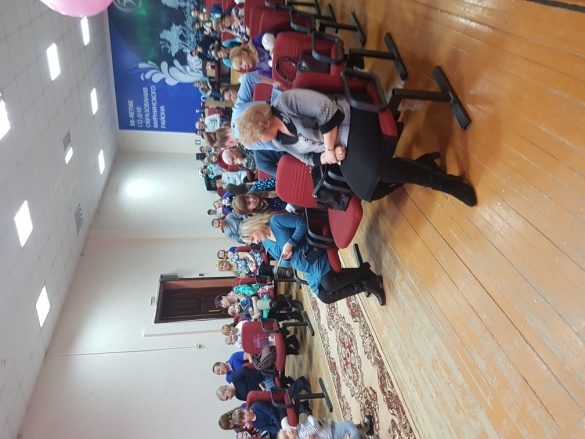 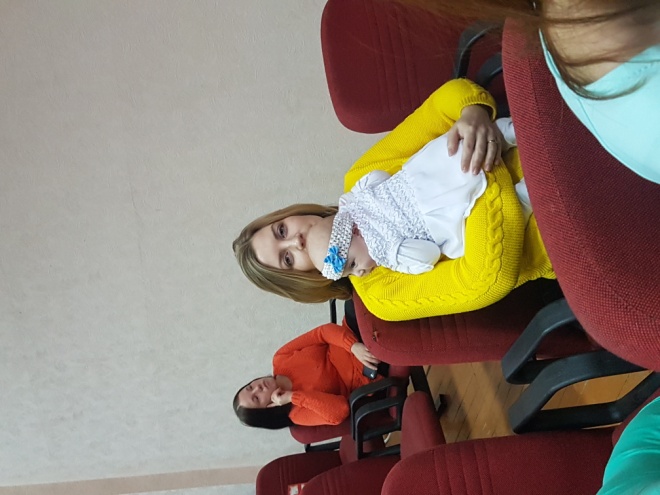 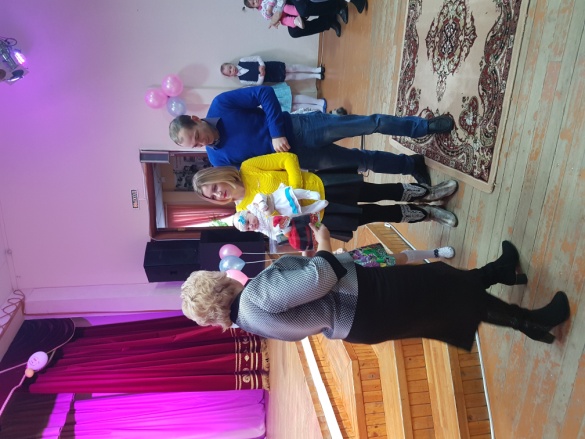 Ежегодное участие в праздновании «Ысыах - 2016»
Ураса МО «Поселок Алмазный»
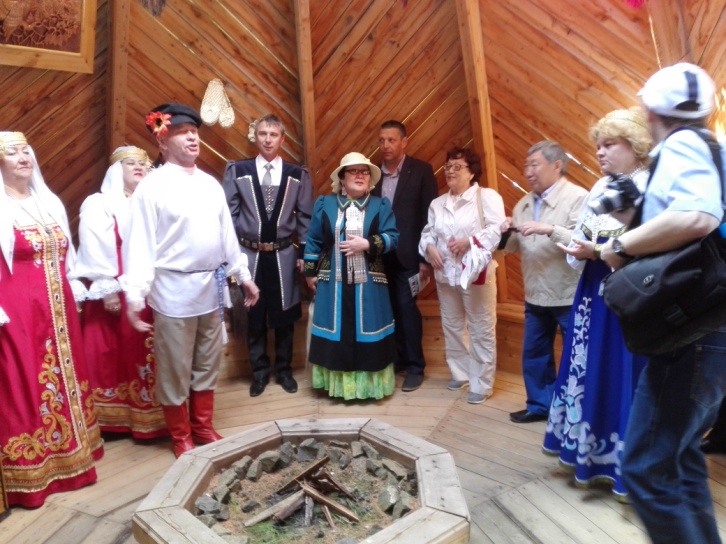 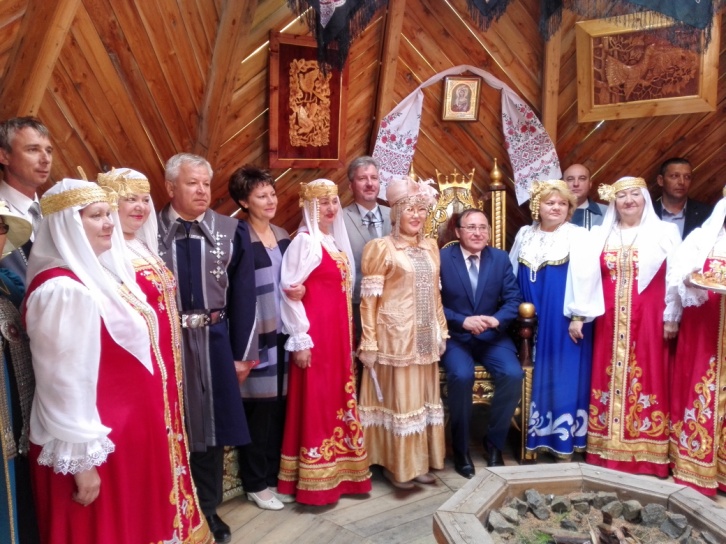 Развлечения на проводах Зимы для детей и взрослых
Мы всегда рады гостям на наших праздниках
День пожилого человека
День Народного единства
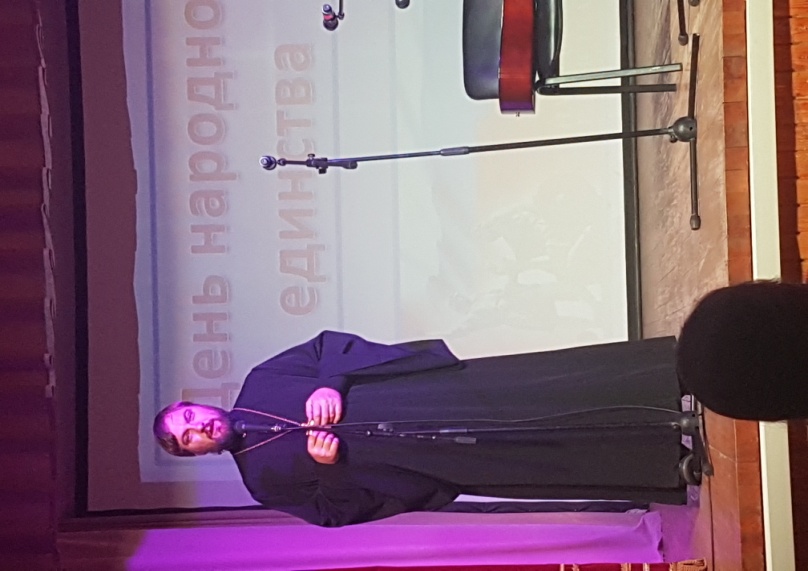 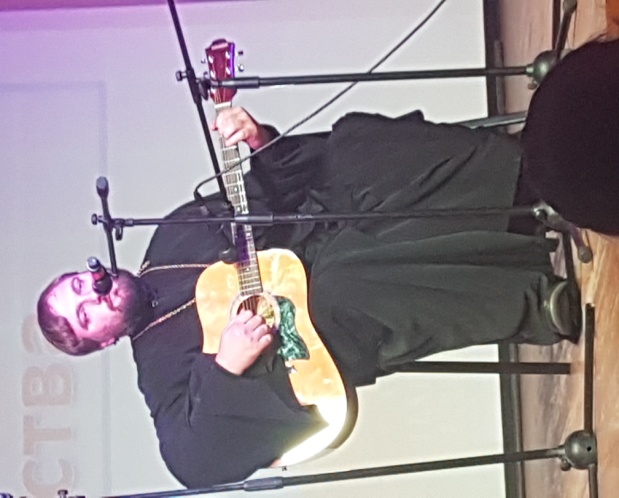 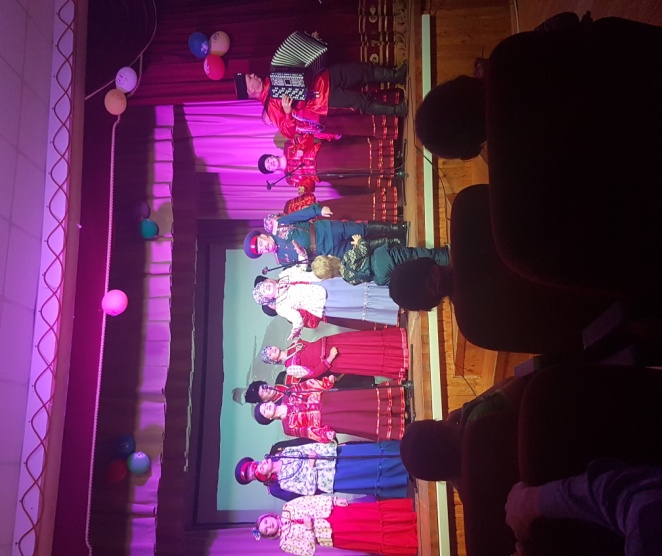 Выставка работ умельцев Мирнинского района
В ДК «Алмазный» состоялась первая выставка работ умельцев, проживающих в Мирнинском район. В выставке приняли участие умельцы из с. Арылах, п. Сетлый, п. Чернышевского, г. Мирного и нашего поселка Алмазный.
В 2012 году создана  общественная административная комиссия по делам несовершеннолетних МО «Поселок Алмазный,  переименованная в 2016 году Общественным Советом, в состав комиссии входят депутаты,  руководители и работники  организаций и учреждений, расположенных на территории поселка, специалисты администрации.Ведется работа с неблагополучными семьями, находящимися в зоне риска, а именно собеседования с родителями, злоупотребляющими алкоголь, профилактическая работа с детьми в плане учебы, поведения в  обще6ственных местах , разъяснительная работа по соблюдению норм и  требований пожарной безопасности,  а также рейдовые мероприятия совместно в представителями УВД , КДН  и отдела опеки МО «Мирнинский район» в части  профилактических  работ и контроля.Но  кроме контроля , мы пытаемся помочь  семьям, которые попали в трудные жизненные ситуации. Выделение материальной помощи, ходатайство и помощь в получении бюджетных путевок  в ДОУ № 17 для детей дошкольного возраста, трудоустройство детей подросткового возраста в ежегодный летний трудовой отряд при администрации п. Алмазный по благоустройству и санитарной очистке поселка.  Все наши семьи получают поддержку от нас и от администрации МО «Мирнинский район» к 1 сентября, в виде канцелярских товаров. Ежегодно отрабатываем списки  таких семей  с  социальным  отделом района для предоставления продуктовых наборов. Очень тесная работа ведется с отделом опеки района по соблюдению прав несовершеннолетних  детей, в чем они оказывают нам  профессиональную консультативную помощь. Для проведения всех  мероприятий нами разработана программа «Алмазный, доброжелателен к детям».
Социальное направление
Совместная работа с ДОУ № 17 «Колокольчик» АН ДОО «Алмазик»
Администрацией МО «Поселок Алмазный» на протяжении последних четырех  лет проводится работа по предоставлению дополнительных мест и путевок в детских сад № 17 «Колокольчик» для работников бюджетной сферы и граждан, не являющихся работниками компании. 
В связи с необходимостью, АК «АЛРОСА» предоставляет дополнительные путевки, что дает возможность организовать детей и обеспечить родителей  возможностью осуществлять трудовую деятельность.
В 2016 году предоставлено 5 бюджетных путёвок, всего организован 21 ребенок и заявлено на доп.места 3 ребенка.
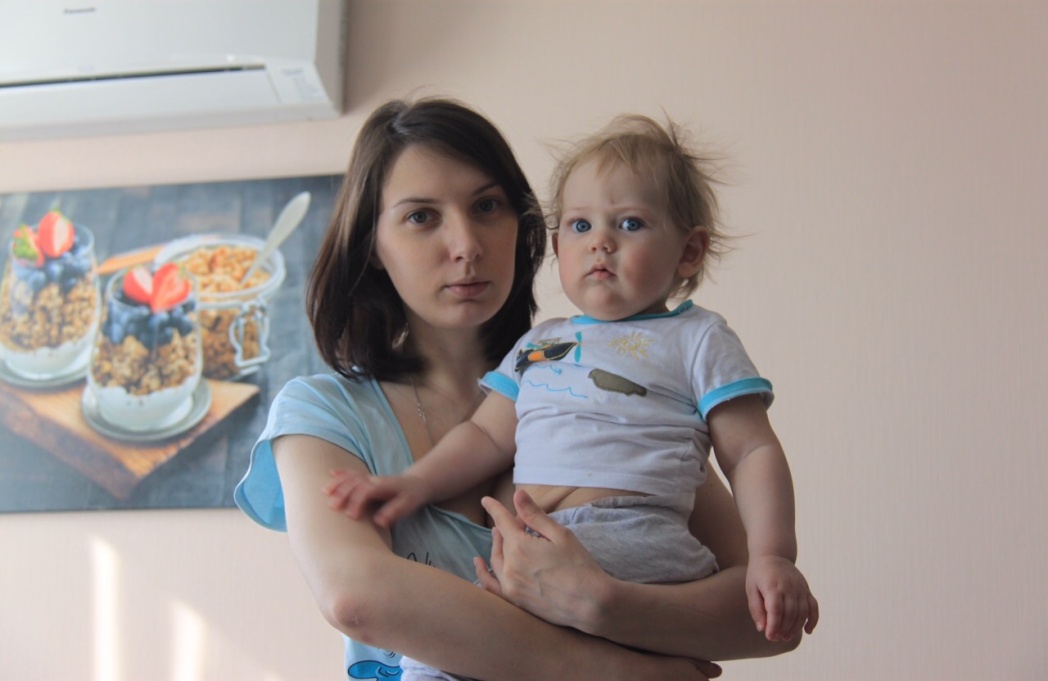 Социальная политика 
          Не остаются без внимания люди пожилого возраста и инвалиды. Ко Дню Инвалида, Дню пожилого человека эти слои населения обеспечиваются продуктовыми наборами.  ДК «Алмазный» подготавливает и проводит концертную программу
В соответствии с программой «Мирнинский район доброжелателен к детям» приобретены продуктовые наборы для 9-ти многодетных  малообеспеченных  семей. Ко Дню знаний проведена акция «Собери ребенка в школу». Приобретены канцелярские товары для детей из малообеспеченных неблагополучных семей.
Ежемесячно выдается молочная продукция для четырех детей-инвалидов, нуждающихся в дополнительном молочном питании по назначению врача.
         Для многодетных малообеспеченных семей, детей – инвалидов, матерей и отцов-одиночек, малоимущих семей ежегодно предоставляются новогодние подарки.
Во исполнении программ «Социальная политика» и «Алмазный, доброжелателен к детям» выделена материальная помощь:        -  на ремонт муниципального жилья 165 000 руб.        -  оплата мед.услуг, обследования, проезда на обследование детям, детям – инвалидам, не  работающим пенсионерам   74 860 руб.        - помощь в оплате обучения ребенку – студенту из неблагополучной малообеспеченной семьи и ребенку- студенту, находящемуся под опекой   27 000 руб.        -  оплата проезда детям – спортсменам, выезжающим на соревнования за пределы Мирнинского района 75 377,78 руб.        -  грант главы учащимся – выпускникам, за достигнутые успехи в обучении 8 000 руб.        -  ветеранам тыла ко Дню Победы  50 000 руб.        -  многодетным малоимущим семьям для приобретения сезонных детских вещей и попавшим в трудную жизненную ситуацию 20 000 руб.        - на похороны малоимущих граждан, одиноко проживающих 10 000 руб.        - на приобретение школьных принадлежностей к 1 сентября для многодетных малообеспеченных семей 15 000 руб.        - детям – инвалидам ко Дню инвалида (6 семей) 18 000 руб.
Динамика поступлений имущественных налогов в бюджет МО «Поселок Алмазный» за 2014-2016 г.г., тыс.руб.
Структура   доходов   местного   бюджета
Взаимодействие с предприятиями и организациями
Администрация и  предприятия поселения  идут бок о бок в работе по благоустройству поселка. Проводятся совместные субботники на территории поселения и на берегах  реки Малая Ботуобия и Майского. Работники участка ЖЭУ № 6 помогают нам в решении вопроса по вывозу мусора и санитарной очистке. 
Вопросы в паводковый и пожароопасный периоды решаются оперативно и совместно. 
Работа ведется слажено.
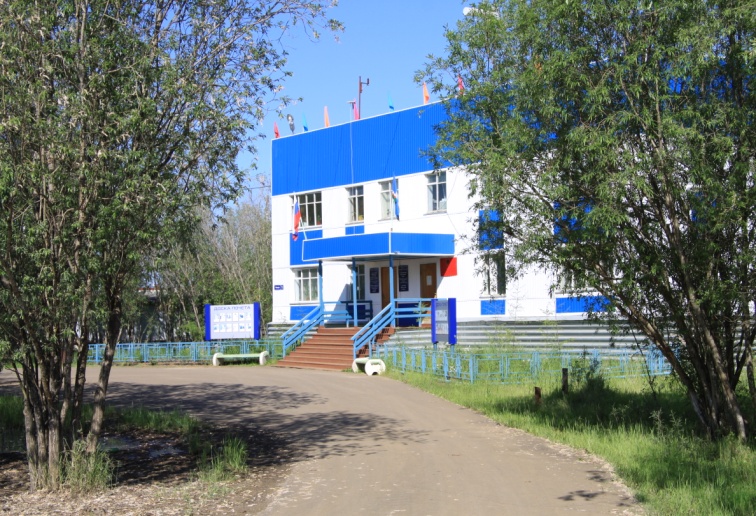 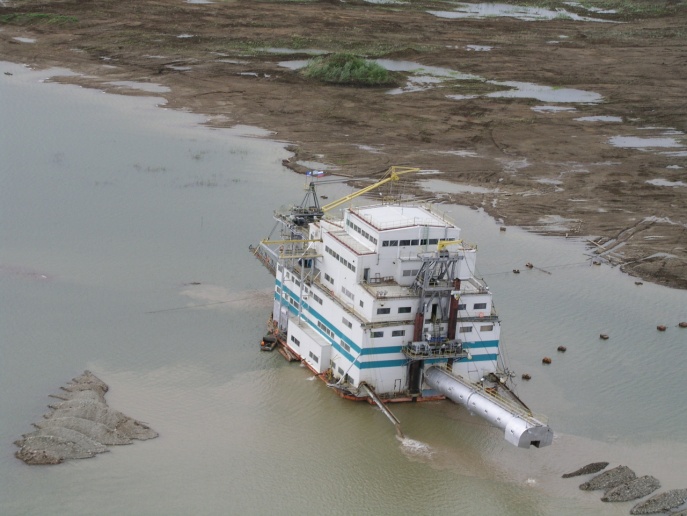 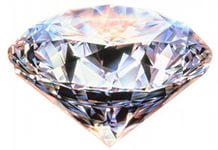 Спасибо за внимание!